15. Перпендикуляр и наклонная
[Speaker Notes: В режиме слайдов ответы появляются после кликанья мышкой]
Перпендикуляром, опущенным из точки A на прямую b, называется отрезок AB, соединяющий точку A с точкой B прямой b, перпендикулярный прямой b.
Точка B называется основанием перпендикуляра.
Длина перпендикуляра AB называется
расстоянием от точки A до прямой b.
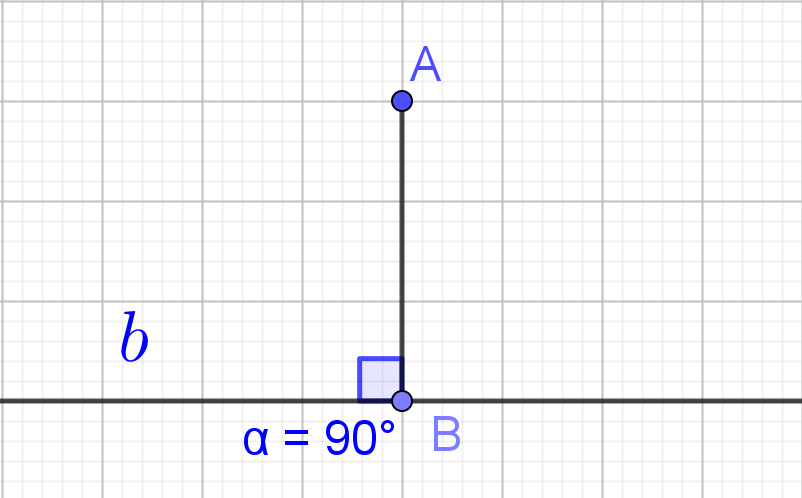 [Speaker Notes: В режиме слайдов ответы появляются после кликанья мышкой]
Для произвольной точки C прямой b, отличной от основания перпендикуляра B, отрезок AC называется
наклонной, проведенной из точки A к прямой b.
Точка C называется
основанием наклонной.
Отрезок BC называется
проекцией наклонной.
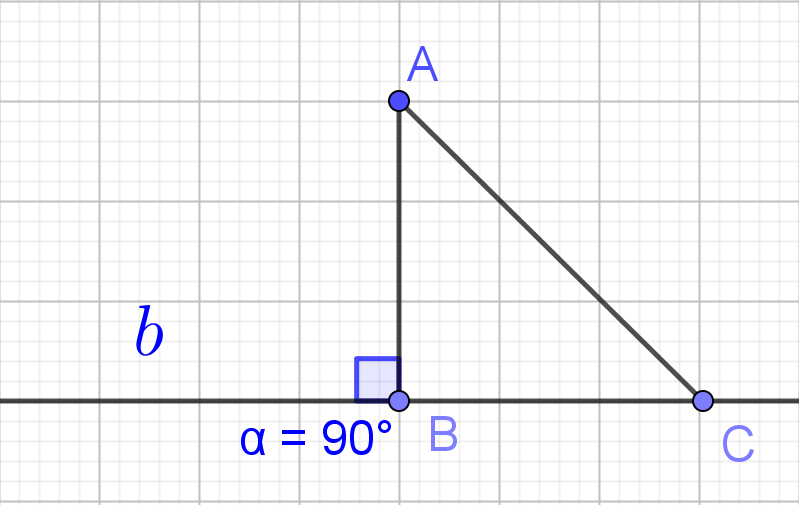 [Speaker Notes: В режиме слайдов ответы появляются после кликанья мышкой]
Теорема. Перпендикуляр, опущенный из данной точки на данную прямую, короче всякой наклонной, проведенной из этой точки к этой прямой.
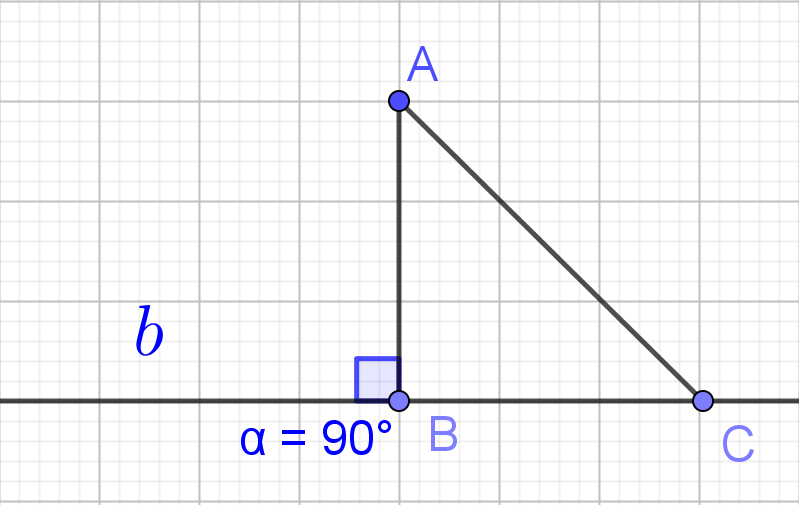 Доказательство. Пусть точка A не принадлежит прямой b, AB – перпендикуляр, AC – наклонная. В прямоугольном треугольнике ABC сторона AB – катет, а AC – гипотенуза. Так как гипотенуза прямоугольного треугольника больше его катетов, то AB < AC.
[Speaker Notes: В режиме слайдов ответы появляются после кликанья мышкой]
Упражнение
Дана прямая b и точка A, не принадлежащая этой прямой. Докажите, что на прямой b не существует точки, расстояние до которой от точки A наибольшее.
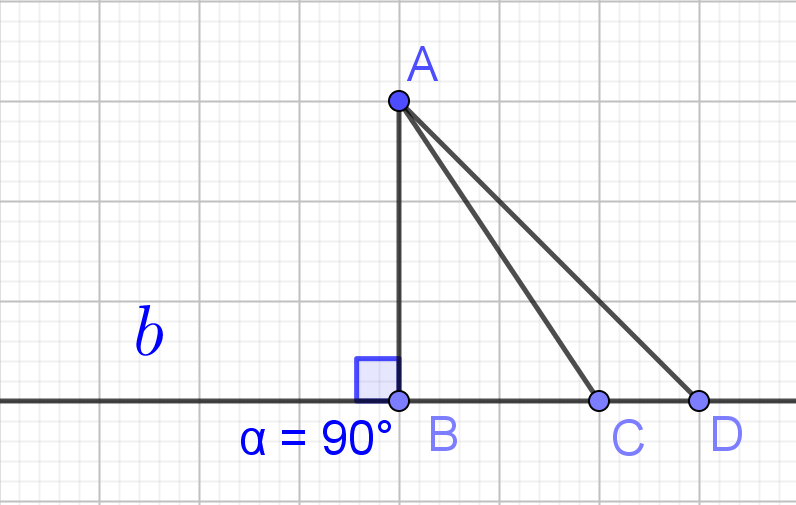 Доказательство. Для произвольной точки C прямой b найдём точку этой прямой, расстояние до которой от точки A больше, чем расстояние до точки C. Для этого рассмотрим точку D этой прямой, расположенную от основания B перпендикуляра AB дальше, чем точка C. Так как BD > BC, то, в силу предыдущего упражнения, наклонная AD будет больше AC.
[Speaker Notes: В режиме слайдов ответы появляются после кликанья мышкой]
Пример 1
Докажите, что через точку, не принадлежащую данной прямой, проходит не более одной прямой, перпендикулярной данной.
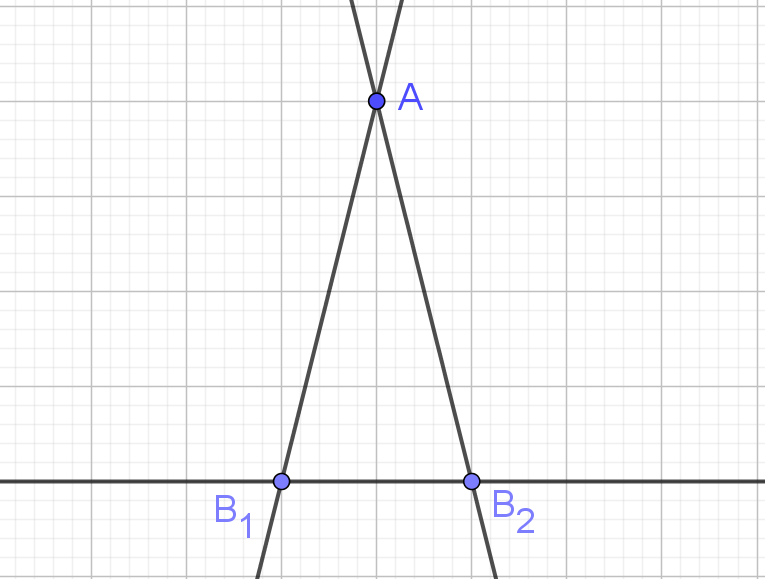 Решение. Если бы, через точку A проходило бы две прямые AB1 и AB2, перпендикулярные данной прямой, то в треугольнике AB1B2 было бы два прямых угла, что невозможно.
[Speaker Notes: В режиме слайдов ответы появляются после кликанья мышкой]
Пример 2
Докажите, что для любой точки A, не принадлежащей данной прямой b, существует прямая, проходящая через эту точку и перпендикулярной данной прямой.
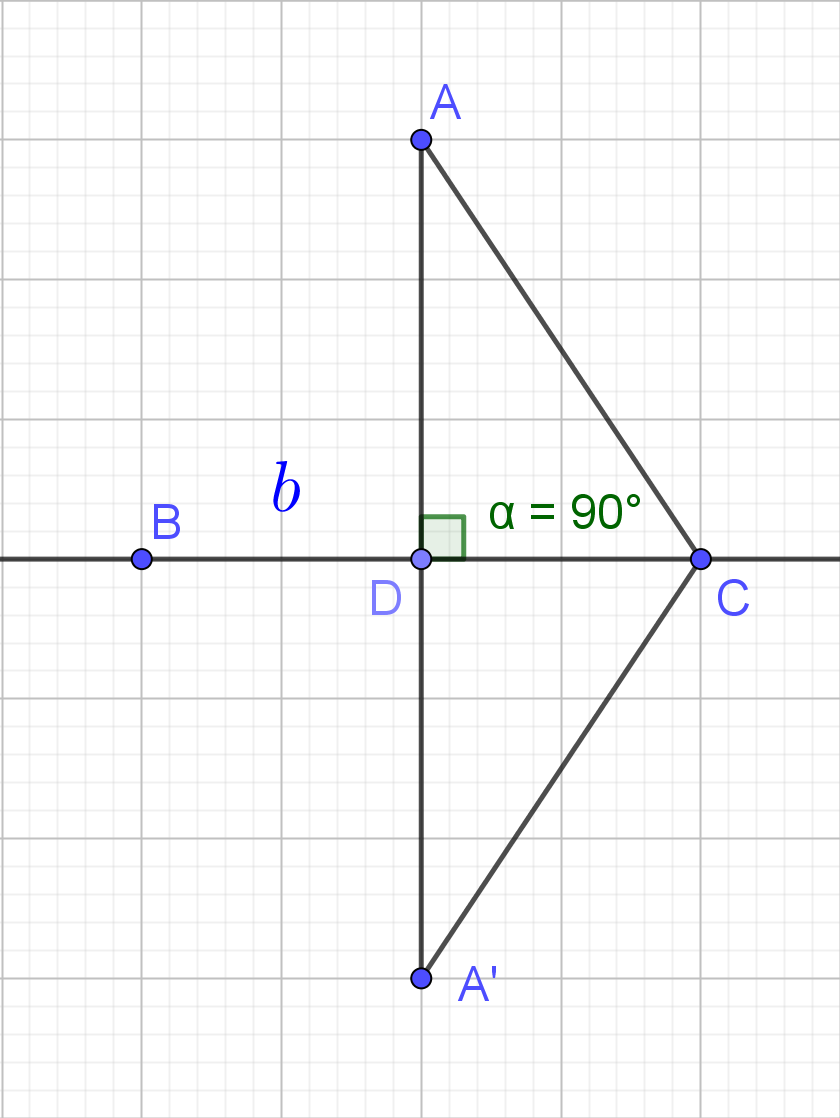 [Speaker Notes: В режиме слайдов ответы появляются после кликанья мышкой]
Вопрос 1
Что называется перпендикуляром, опущенным из данной точки на данную прямую?
Ответ: Перпендикуляром, опущенным из данной точки A на данную прямую b, называется отрезок AB, соединяющий точку A с точкой B прямой b, перпендикулярный прямой b.
[Speaker Notes: В режиме слайдов ответы появляются после кликанья мышкой]
Вопрос 2
Что называется наклонной, проведенной из данной точки к данной прямой?
Ответ: Наклонной, проведенной из точки A к прямой b, называется отрезок AC, соединяющей точку A с произвольной точкой C прямой b, отличной от основания перпендикуляра B.
[Speaker Notes: В режиме слайдов ответы появляются после кликанья мышкой]
Вопрос 3
Что называется расстоянием от точки до прямой?
Ответ: Длина перпендикуляра, опущенного из данной точки на данную прямую.
[Speaker Notes: В режиме слайдов ответы появляются после кликанья мышкой]
Вопрос 4
Что больше, перпендикуляр или наклонная, проведенные из одной точки к данной прямой?
Ответ: Наклонная.
[Speaker Notes: В режиме слайдов ответы появляются после кликанья мышкой]
Вопрос 5
Сколько перпендикуляров можно опустить из данной точки на данную прямую?
Ответ: Один.
[Speaker Notes: В режиме слайдов ответы появляются после кликанья мышкой]
Вопрос 6
Сколько наклонных можно провести из данной точки к данной прямой?
Ответ: Бесконечно много.
[Speaker Notes: В режиме слайдов ответы появляются после кликанья мышкой]
Вопрос 7
Длина какого отрезка является расстоянием от вершины треугольника до прямой, содержащей его противоположную сторону?
Ответ: Высоты.
[Speaker Notes: В режиме слайдов ответы появляются после кликанья мышкой]
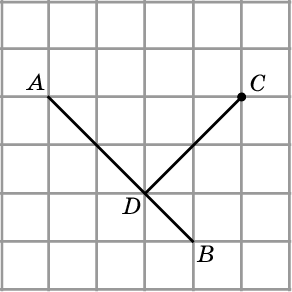 Ответ.
Упражнение 1
Из точки C опустите перпендикуляр CD на прямую AB.
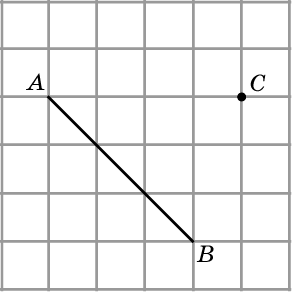 [Speaker Notes: В режиме слайдов ответы появляются после кликанья мышкой]
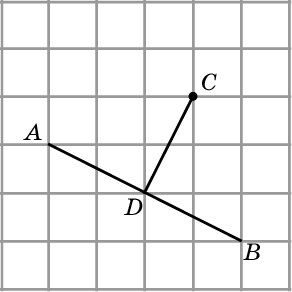 Ответ.
Упражнение 2
Из точки C опустите перпендикуляр CD на прямую AB.
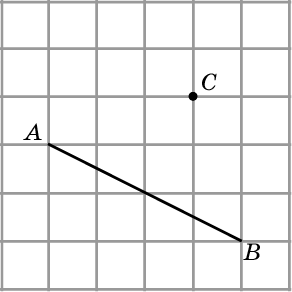 [Speaker Notes: В режиме слайдов ответы появляются после кликанья мышкой]
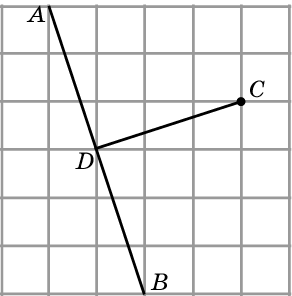 Ответ.
Упражнение 3
Из точки C опустите перпендикуляр CD на прямую AB.
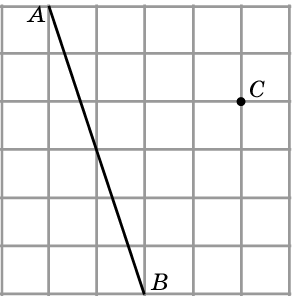 [Speaker Notes: В режиме слайдов ответы появляются после кликанья мышкой]
Упражнение 4
Чему равна проекция одной стороны равностороннего треугольника на прямую, содержащую другую его сторону?
Ответ: Половине стороны треугольника.
[Speaker Notes: В режиме слайдов ответы появляются после кликанья мышкой]
Упражнение 5
Чему равна проекция гипотенузы прямоугольного треугольника на прямую, содержащую его катет?
Ответ: Этому катету.
[Speaker Notes: В режиме слайдов ответы появляются после кликанья мышкой]
Упражнение 6
Чему равна проекция боковой стороны равнобедренного треугольника на прямую, содержащую его основание?
Ответ: Половине основания.
[Speaker Notes: В режиме слайдов ответы появляются после кликанья мышкой]
Упражнение 7
Докажите, что перпендикуляры, опущенные из точки, принадлежащей биссектрисе угла, на его стороны, равны.
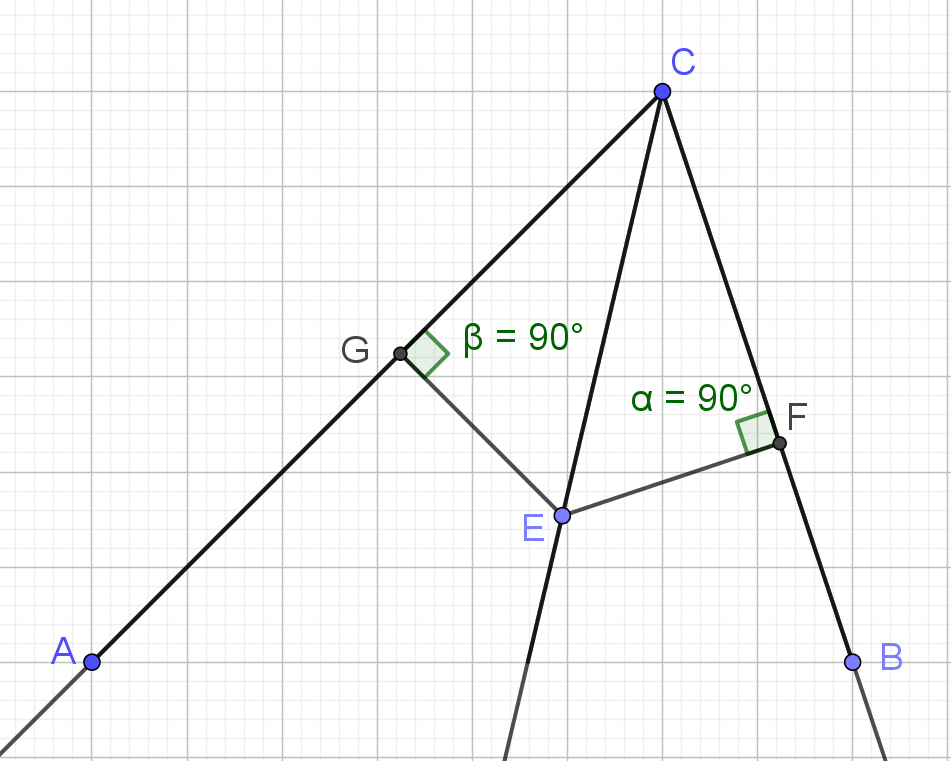 Решение. Пусть точка E принадлежит биссектрисе угла ACB, EF, EG – перпендикуляры, опущенные на его стороны. Прямоугольники CEF и CEG равны по гипотенузе и острому углу. Следовательно, EF = EG.
[Speaker Notes: В режиме слайдов ответы появляются после кликанья мышкой]
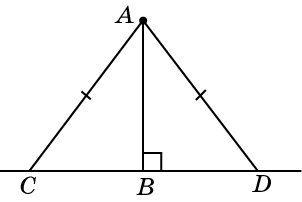 Доказательство. Пусть AC и AD – равные наклонные, проведенные к данной прямой, AB - перпендикуляр. Прямоугольные треугольники ABC и ABD равны по катету и гипотенузе. Следовательно, BC = BD, т. е. равны проекции наклонных.
Упражнение 8
Докажите, что две равные наклонные, проведенные из данной точки к данной прямой, имеют равные проекции.
[Speaker Notes: В режиме слайдов ответы появляются после кликанья мышкой]
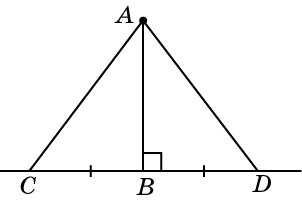 Доказательство. Пусть AC и AD –наклонные, проведенные к данной прямой, AB - перпендикуляр. Прямоугольные треугольники ABC и ABD равны по двум катетам. Следовательно, AC = AD, т.е. равны наклонные.
Упражнение 9
Докажите, что если две наклонные, проведенные из данной точки к данной прямой, имеют равные проекции, то они равны.
[Speaker Notes: В режиме слайдов ответы появляются после кликанья мышкой]
Упражнение 10
Докажите, что из двух наклонных, проведенных из данной точки к данной прямой, больше та, проекция которой больше.
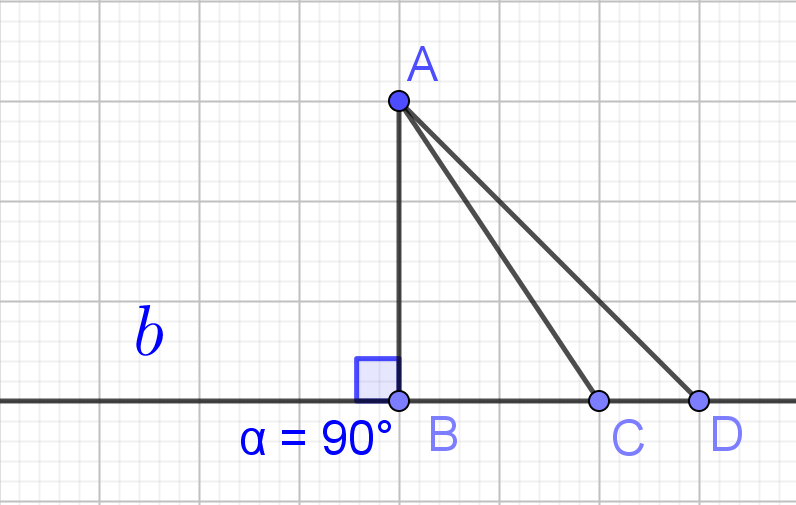 Доказательство. Пусть AC и AD – наклонные, проведенные к данной прямой, AB – перпендикуляр, точки C и D лежат по одну сторону от точки B, BD > BC. Тогда угол ACD – тупой, угол ADC – острый. Так как против большего угла треугольника лежит большая сторона, то AD > AC. (Самостоятельно рассмотрите случай, когда точки C и D лежат по разные стороны от точки B.)
[Speaker Notes: В режиме слайдов ответы появляются после кликанья мышкой]
Упражнение 11
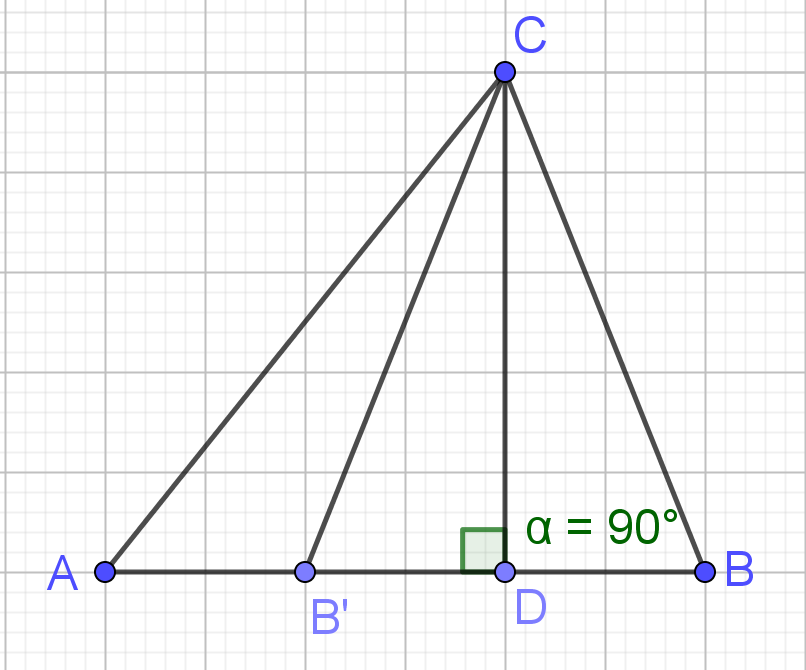 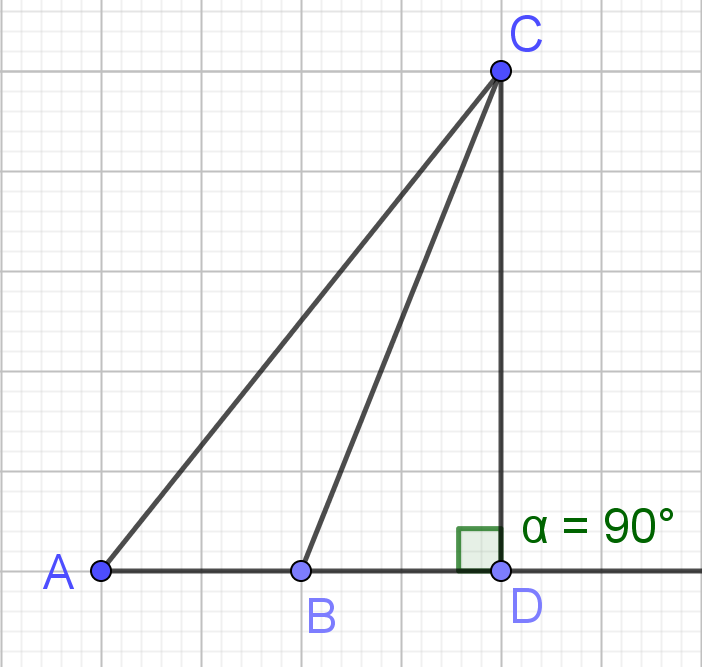 [Speaker Notes: В режиме слайдов ответы появляются после кликанья мышкой]
Упражнение 12
Докажите, что в произвольном треугольнике биссектриса лежит между медианой и высотой, проведёнными из той же вершины.
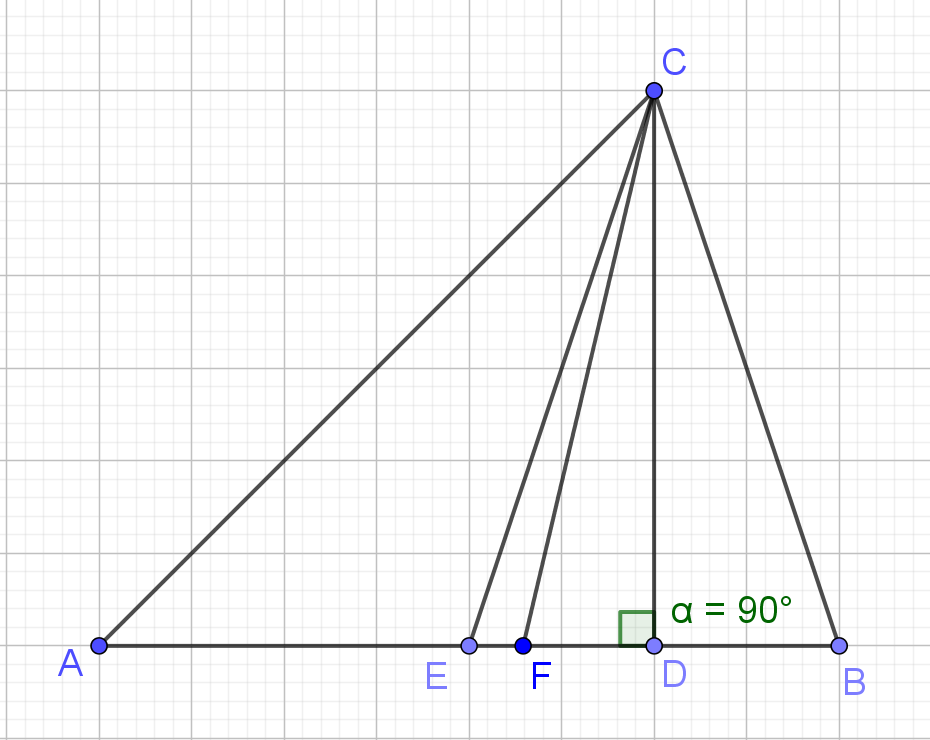 [Speaker Notes: В режиме слайдов ответы появляются после кликанья мышкой]
Упражнение 13
В каком направлении через город C должна проходить магистраль, чтобы два данных населенных пункта A и B лежали по разные стороны от неё на одинаковом расстоянии?
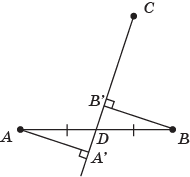 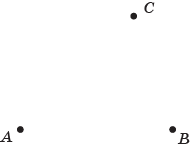 Ответ. Искомая магистраль проходит через середину D отрезка AB.
[Speaker Notes: В режиме слайдов ответы появляются после кликанья мышкой]
Упражнение 14
Как должна проходить магистраль, чтобы расстояния от нее до трех данных населенных пунктов были одинаковыми? Укажите положение магистрали, при котором эти расстояния минимальны.
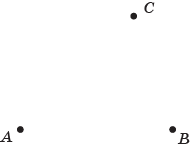 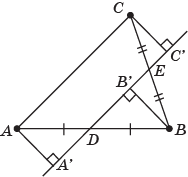 Ответ. Если AC – большая сторона треугольника ABC, то искомая магистраль проходит через середины D и E отрезков соответственно AB и BE.
[Speaker Notes: В режиме слайдов ответы появляются после кликанья мышкой]
Упражнение 15
По данному рисунку укажите способ нахождения расстояния между недоступными объектами A и B.
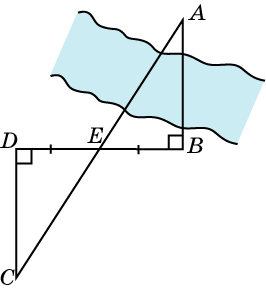 [Speaker Notes: В режиме слайдов ответы появляются после кликанья мышкой]
Упражнение 16
По данному рисунку укажите способ нахождения расстояния между недоступными объектами A и B.
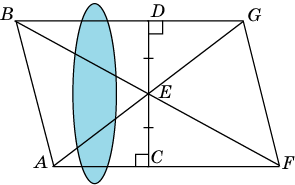 [Speaker Notes: В режиме слайдов ответы появляются после кликанья мышкой]